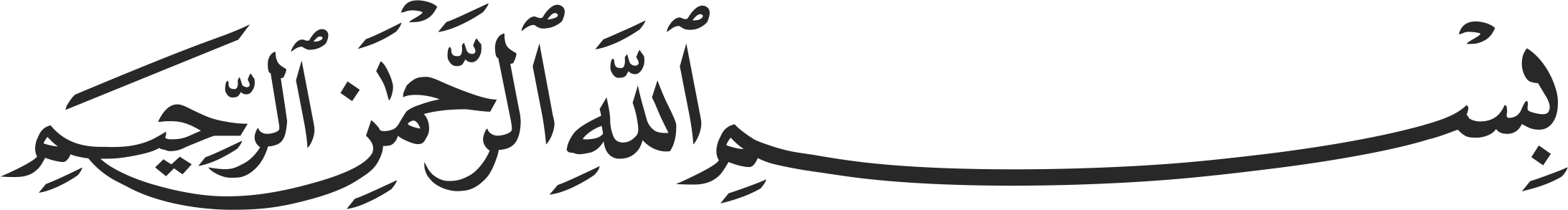 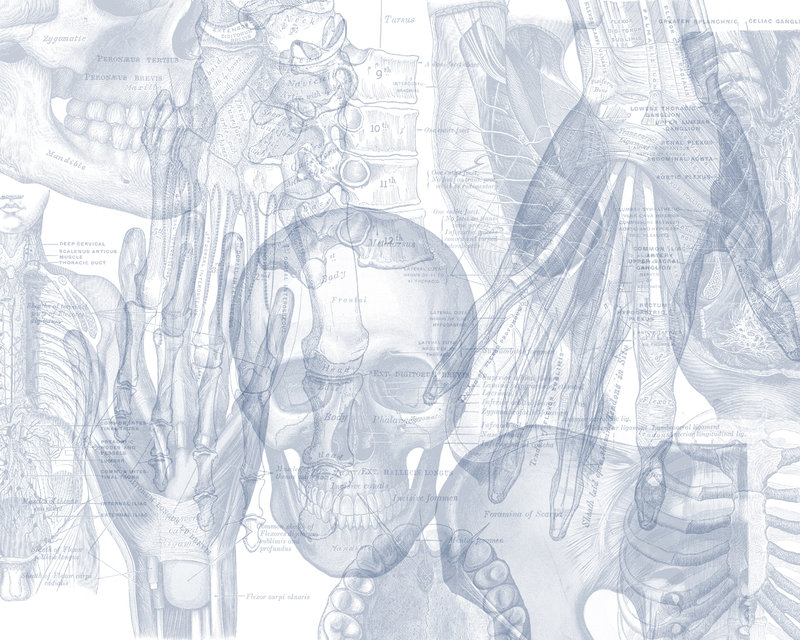 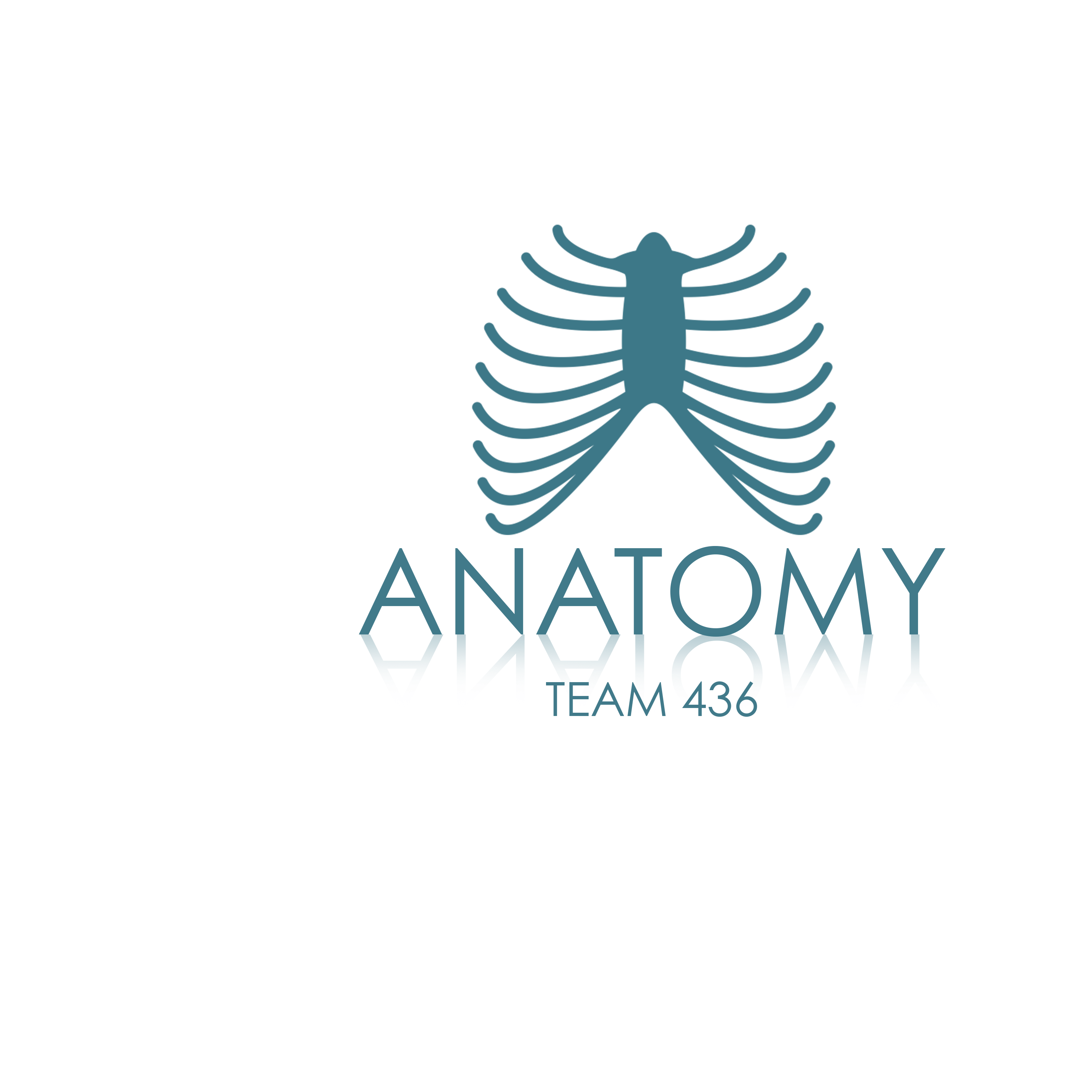 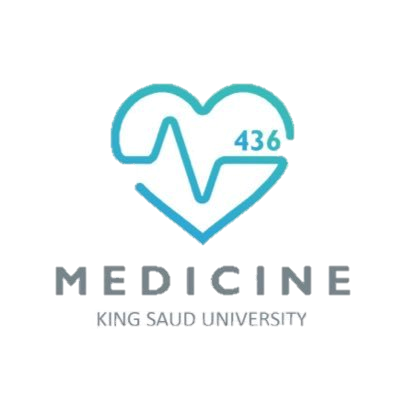 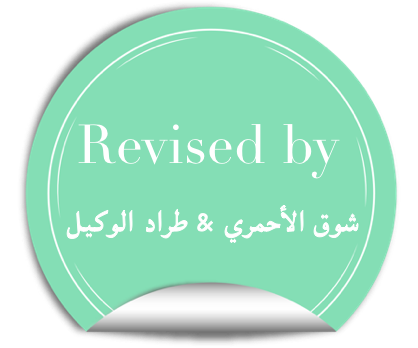 Color Code
Important 
Doctors Notes
Notes/Extra explanation
Gluteal Region and Back of Thigh
Editing File
Objectives
Know contents  of gluteal region:
Groups of Glutei muscles and small muscles (Lateral Rotators).
Nerves & vessels. 
Foramina  and structures passing through them as:   
1-Greater Sciatic Foramen.
2-Lesser Sciatic Foramen.
Back of thigh : Hamstring muscles.
Movements of the lower limb
Knee=Leg
Foot=Ankle
Hip = Thigh
Flexion/Extension
Flexion/Extension
Flexion/Extension
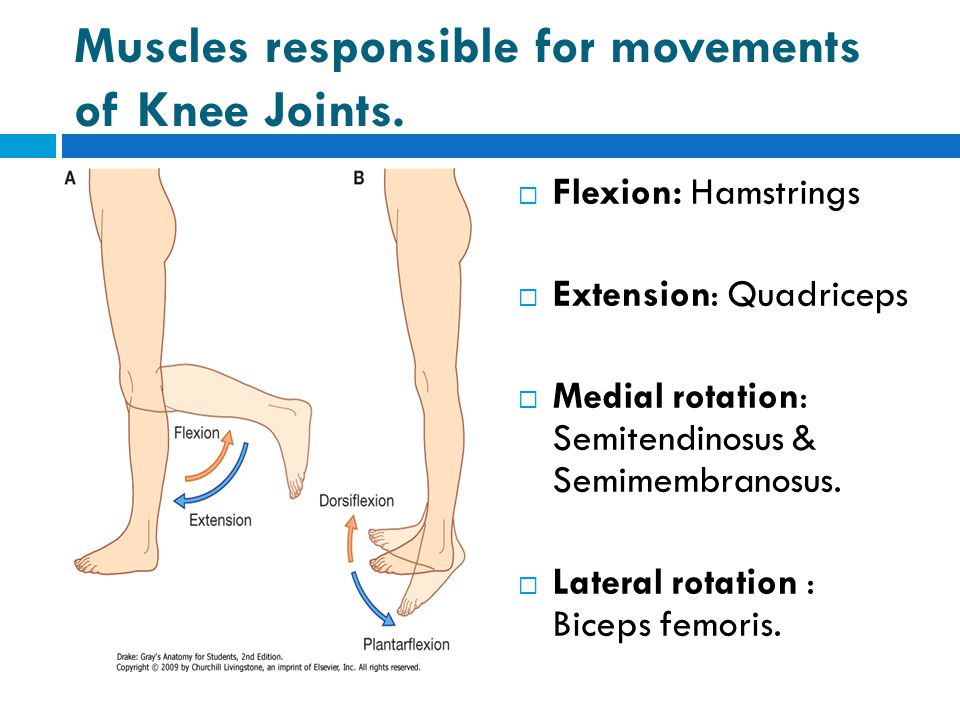 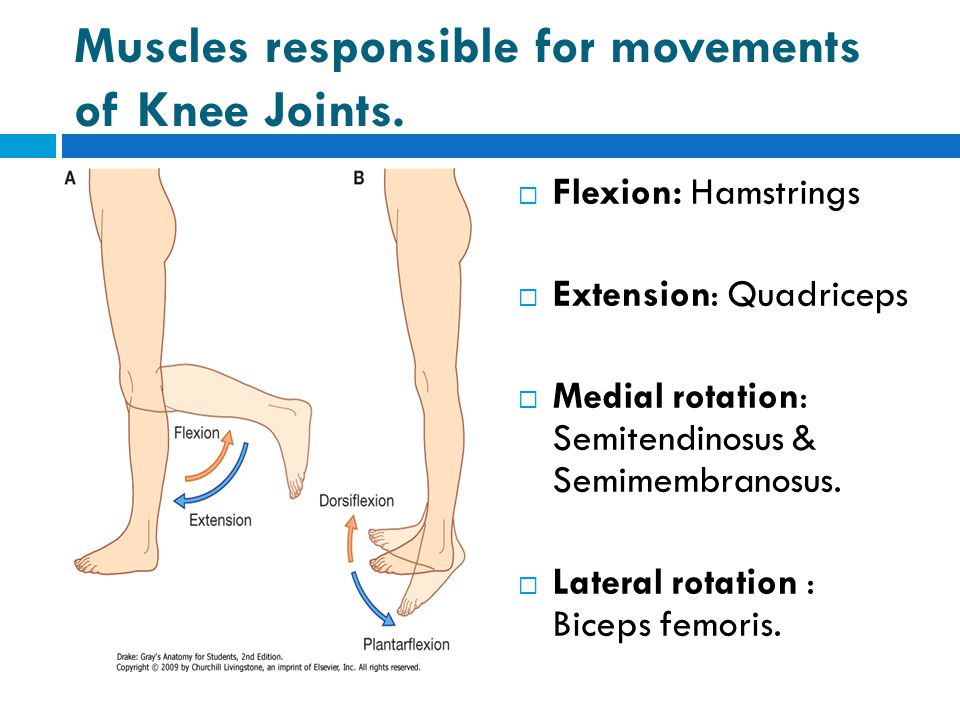 Rotation
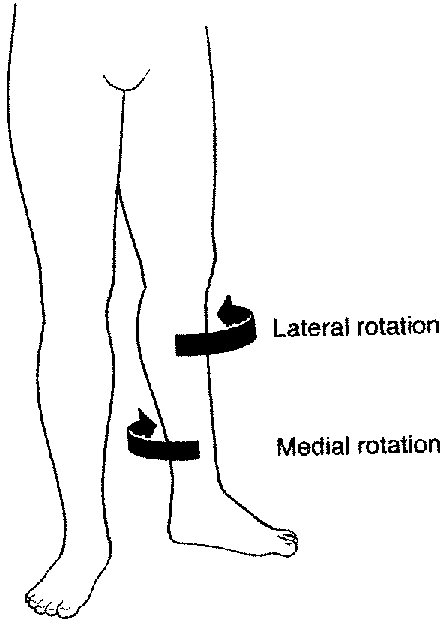 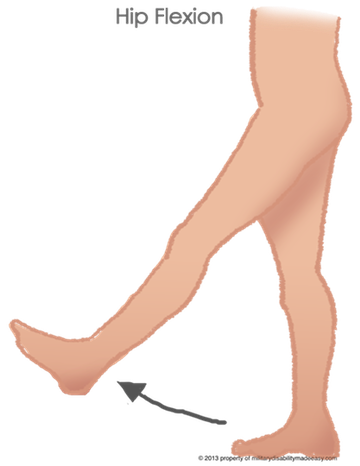 Adduction/Abduction
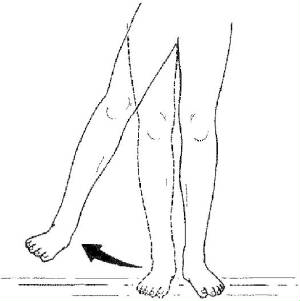 Inversion/Eversion
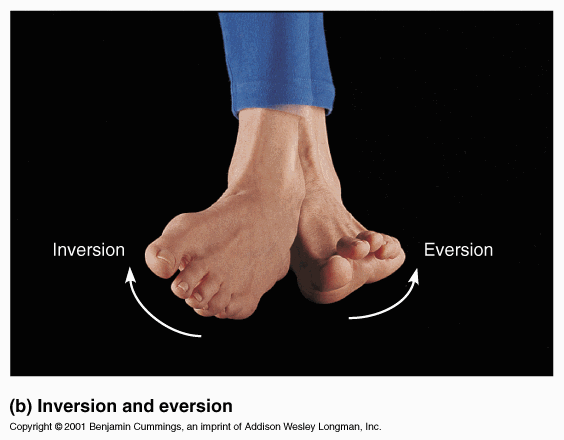 Extension
Adduction
Flexion
Abduction
Contents Of Gluteal Region:
 Muscles / Nerves / Vessels
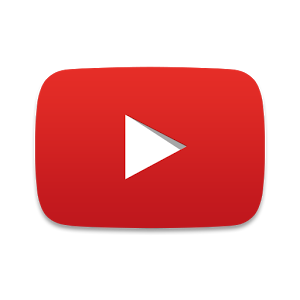 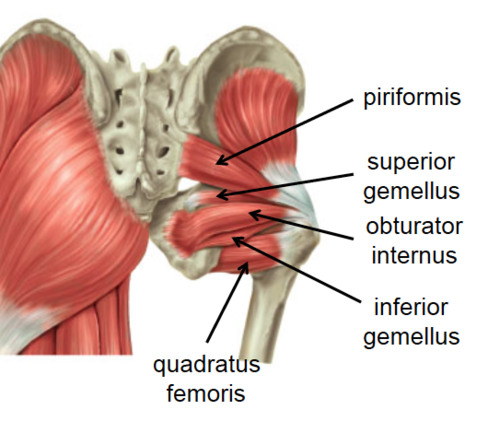 1- Muscles:
Glutei:
Gluteus maximus.
Gluteus medius.
Gluteus minimus.

Group of small muscles (Lateral Rotators):
1.Piriformis.
2.Obturator internus
3.Superior gemellus
4.Inferior gemellus
5.Quadratus femoris
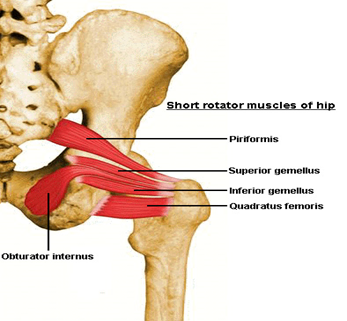 Abductors:
Gluteus medius.
Gluteus minimus.
Rotators:
Obturator internus.
Quadratus femoris.
Extensor:
Gluteus maximus.
Contents Of Gluteal Region:
 Muscles / Nerves / Vessels
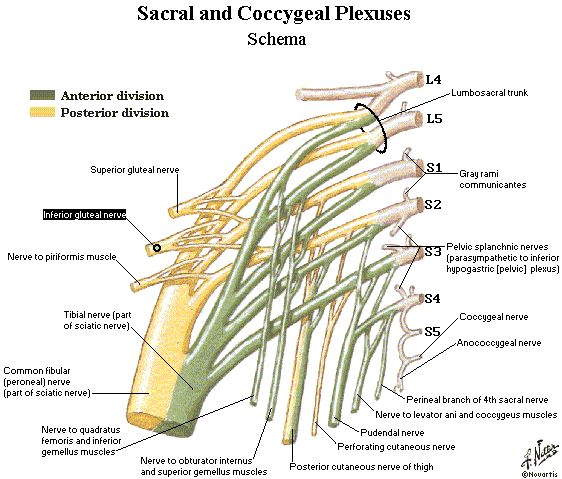 2- Nerves                           (All from Sacral Plexus):
1. Sciatic nerve.
2. Superior gluteal nerve.
3. Inferior gluteal nerve.
4. Post. cutaneous nerve of thigh.
5. Nerve to obturator internus.
6. Nerve to quadratus femoris.
7. Pudendal nerve.
Contents Of Gluteal Region:
 Muscles / Nerves / Vessels
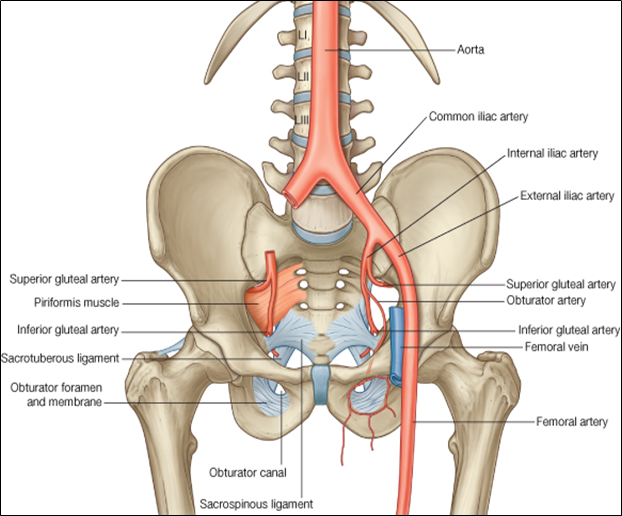 3- VESSELS: (all from internal iliac vessels):

1. Superior gluteal
2. Inferior gluteal
3. Internal pudendal vessels.
Greater sciatic foreamen:Greater sciatic notch of hip bone is transformed into foramen by: sacrotuberous (between the sacrum  to ischial tuberosity) & sacrospinous (between the  sacrum to ischial spine )
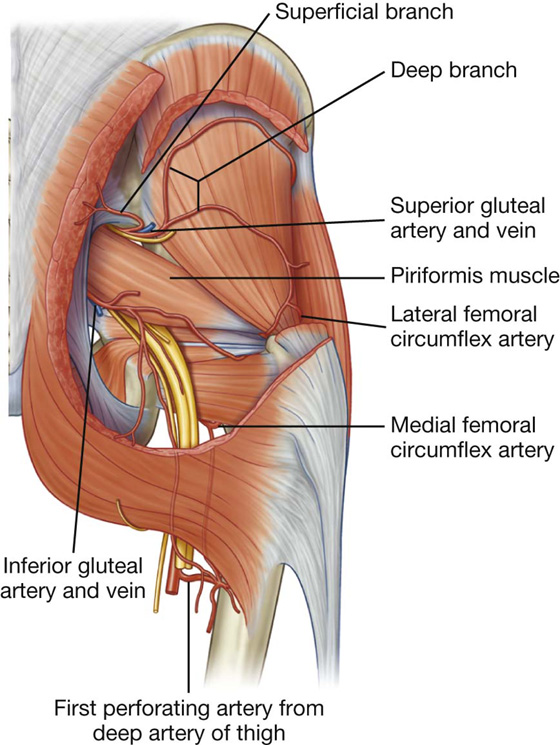 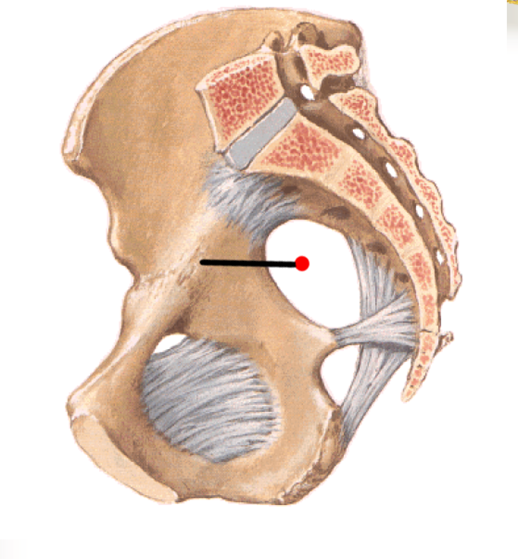 Greater sciatic foramen
Lesser sciatic foramen
- Nerve to obturator internus.
- pudendal nerve.
-internal pudendal vessels.
( pass through both greater sciatic and  lesser foramen)
Lesser sciatic foramen:Lesser sciatic notch of hip bone is transformed into foramen by Sacrotuberous & sacrospinous ligaments.
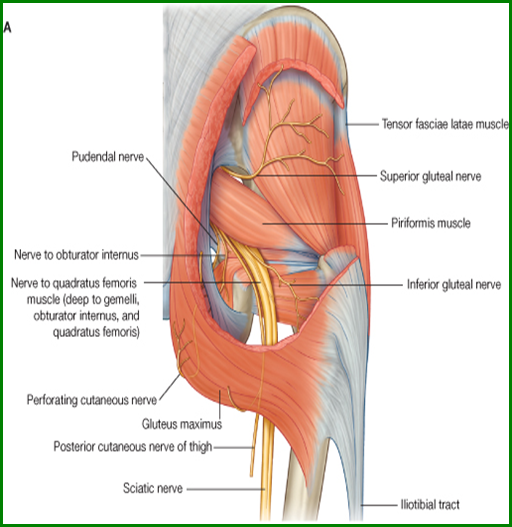 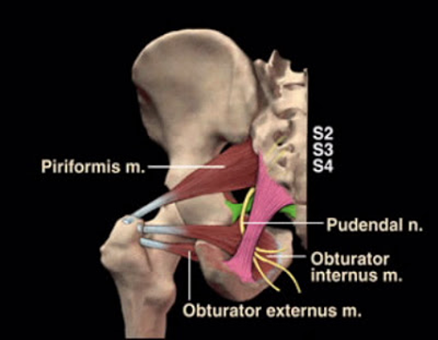 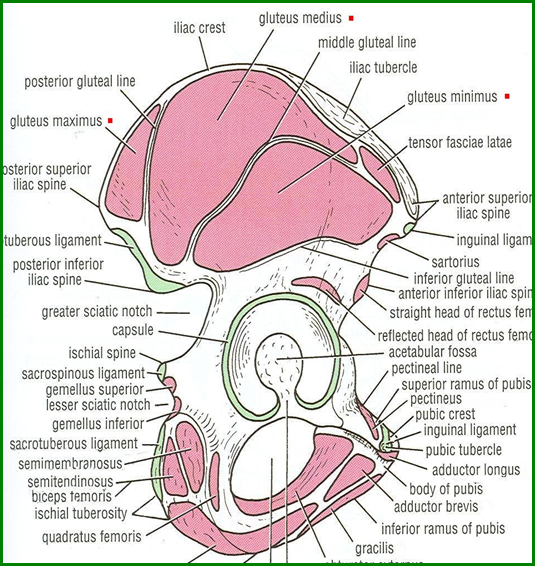 Glutei MusclesOrigins
Gluteus minimus:
 Anterior part of the gluteal surface of ilium.
Gluteus medius: 
Middle part of the gluteal surface of ilium.
Gluteus maximus:
Posterior part of the gluteal surface of ilium.
Main origin: Back of sacrum & coccyx & back of Sacrotuberous ligament.
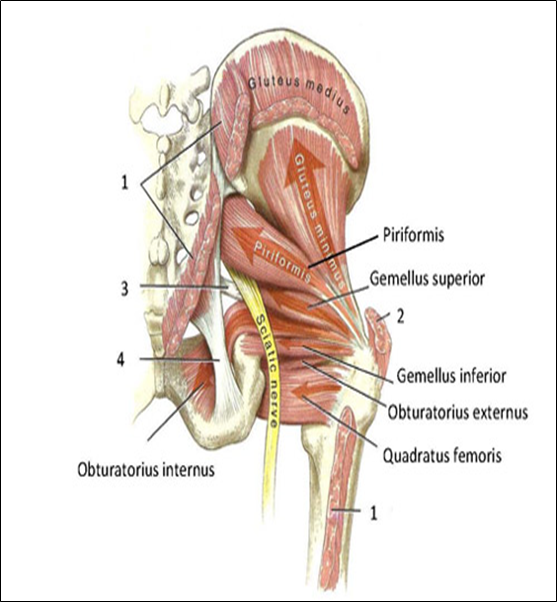 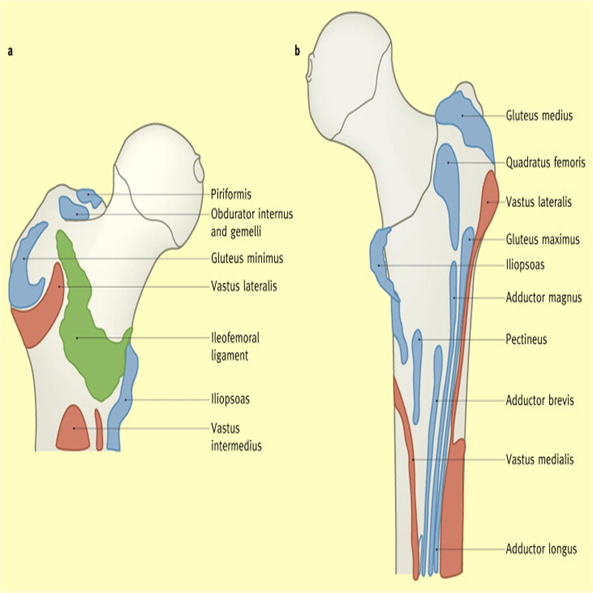 Glutei MusclesInsertions
Gluteus minimus: 
anterior surface of the greater trochanter
Gluteus medius: 
lateral surface of the greater trochanter
Gluteus maximus:
Main insertion: 1. iliotibial tract 
(iliotibial tract : thickening of the lateral part of deep fascia of the thigh)
Other insertion: 2. gluteal tuberosity of the femur.
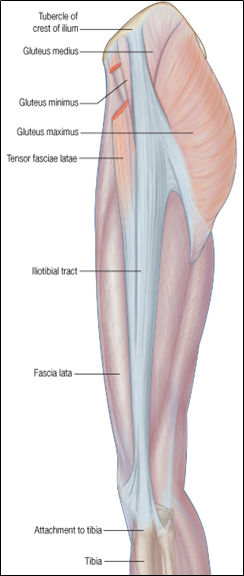 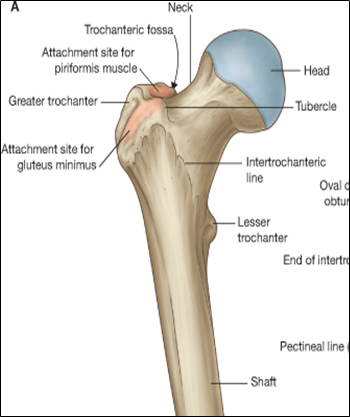 Glutei MusclesNerve Supply & Actions
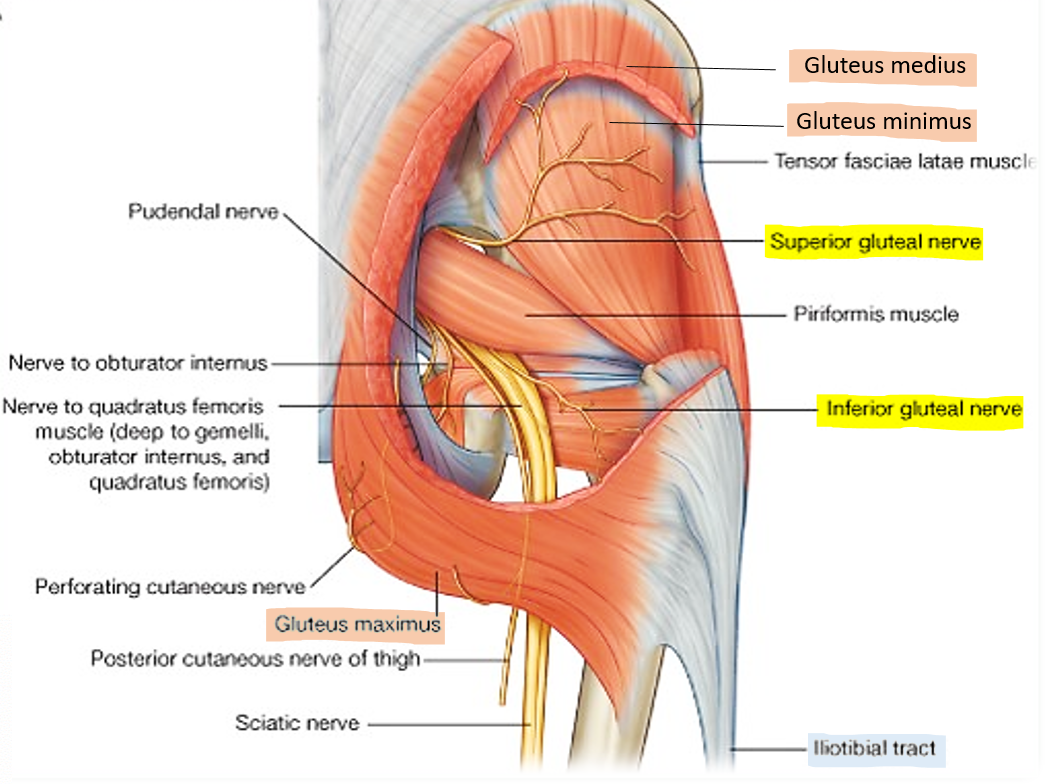 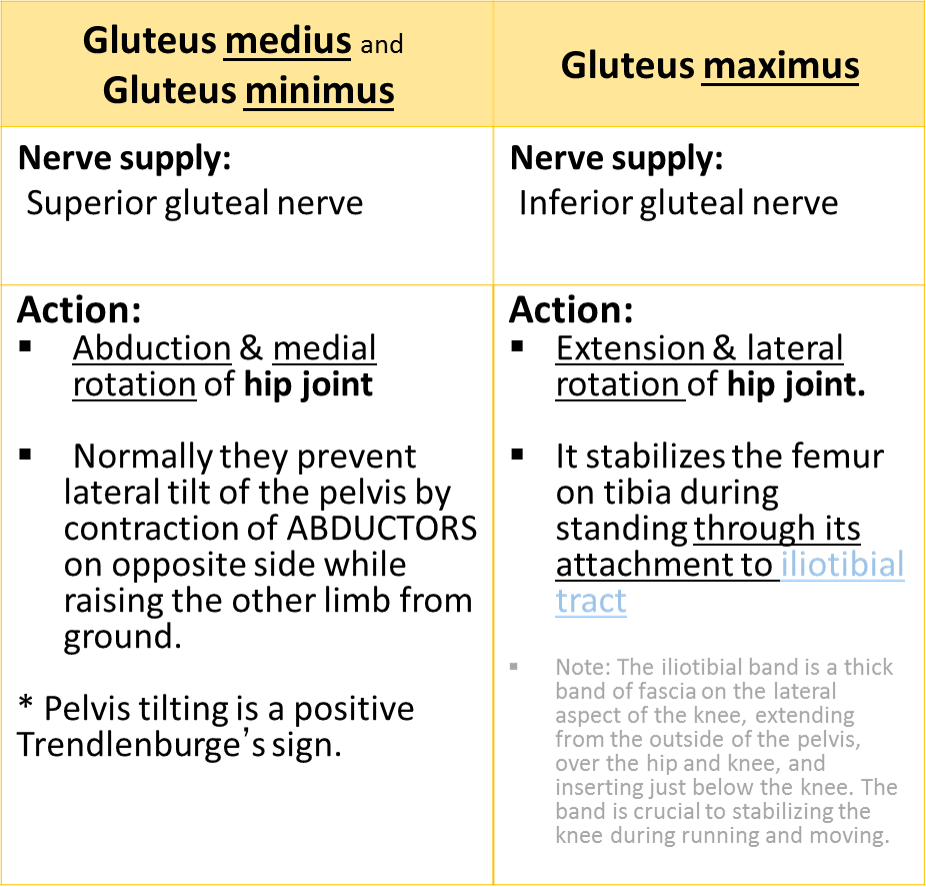 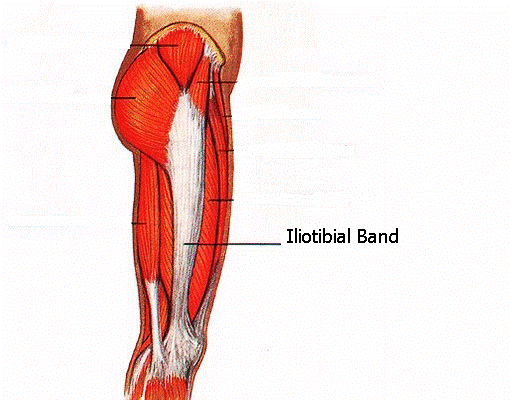 Continued...
Right pelvic tilt (the left side of the pelvis is elevated higher than the right side) as in picture.
This requires a muscular effort by the hip abductors (glutei medii and minimi of  opposite side) to pull the pelvis up.
Trendelenburg gait: is an abnormal gait that is usually found in people with weak abductor muscles of the hip which are supplied by the superior gluteal nerve
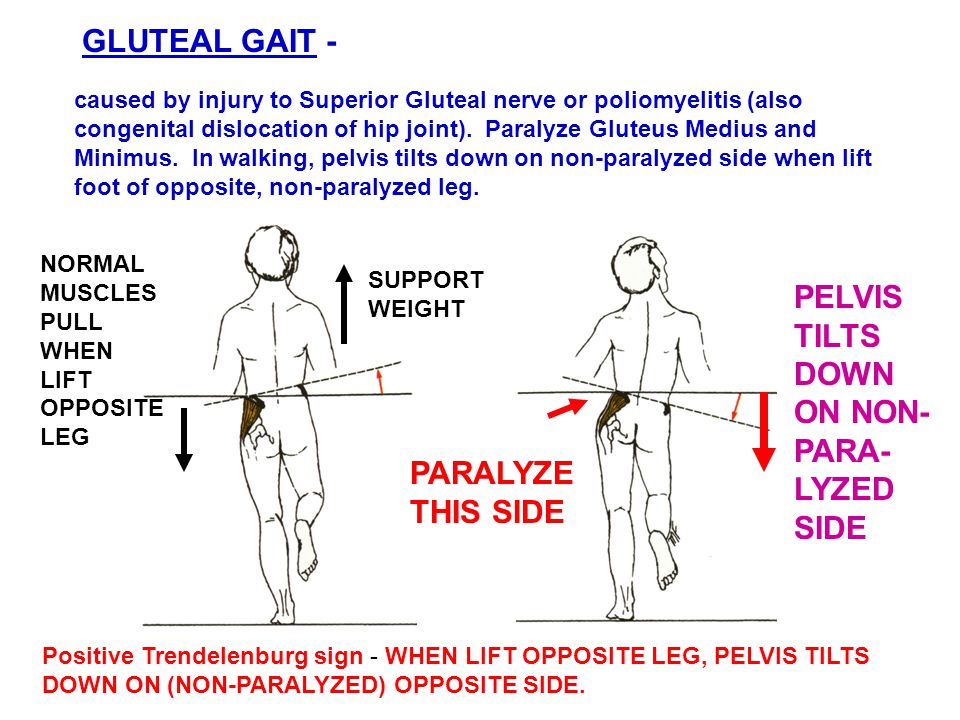 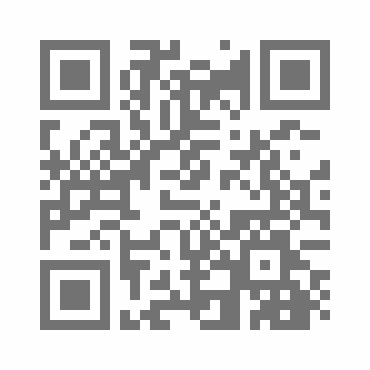 Helpful video for understanding https://www.youtube.com/watch?v=DkSTr7K-eAo
Glutei Muscles (Summary)
Small Muscles (Lateral Rotators) important
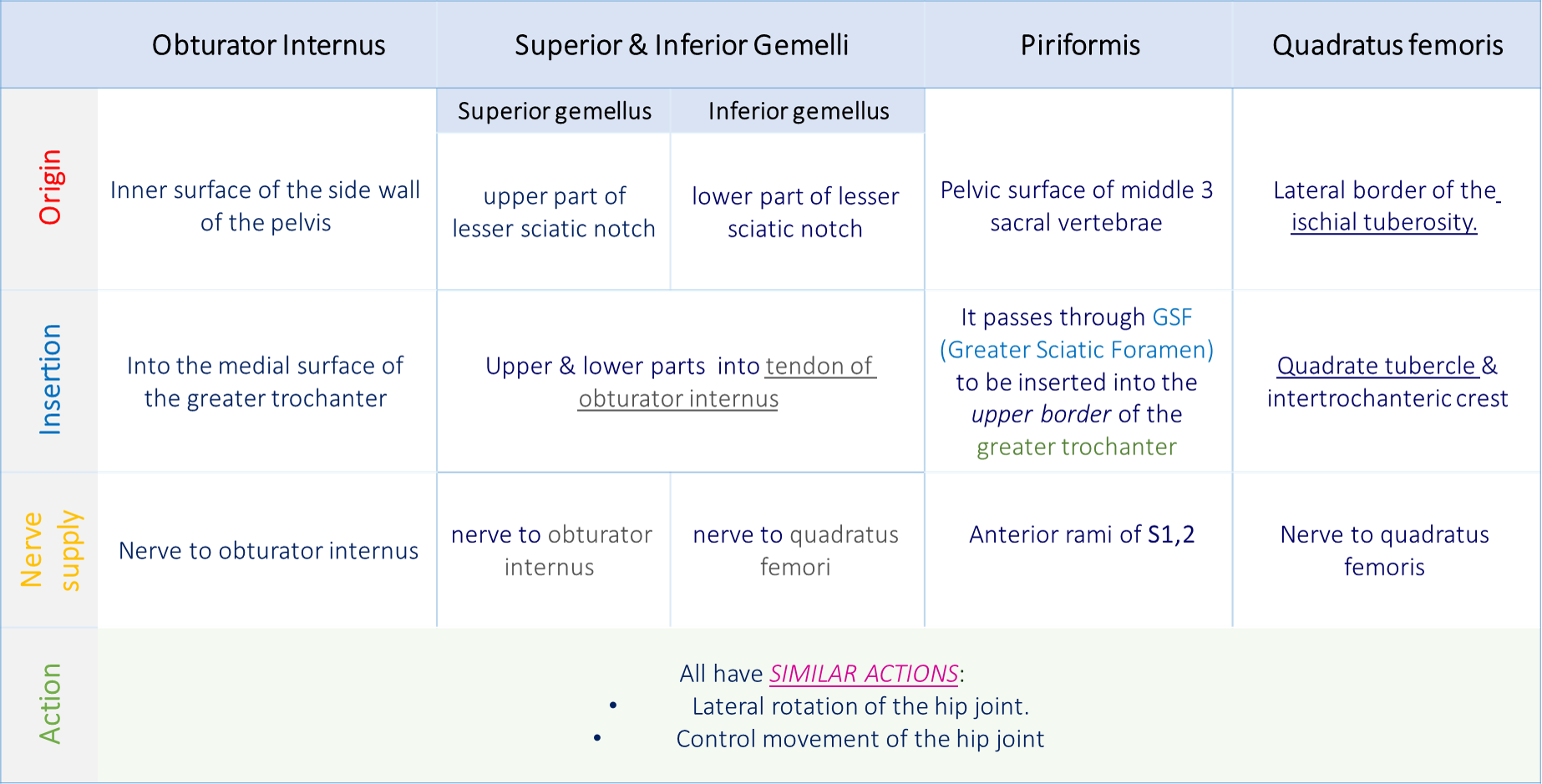 See next slide for picture
Small Muscles (Lateral Rotators) important
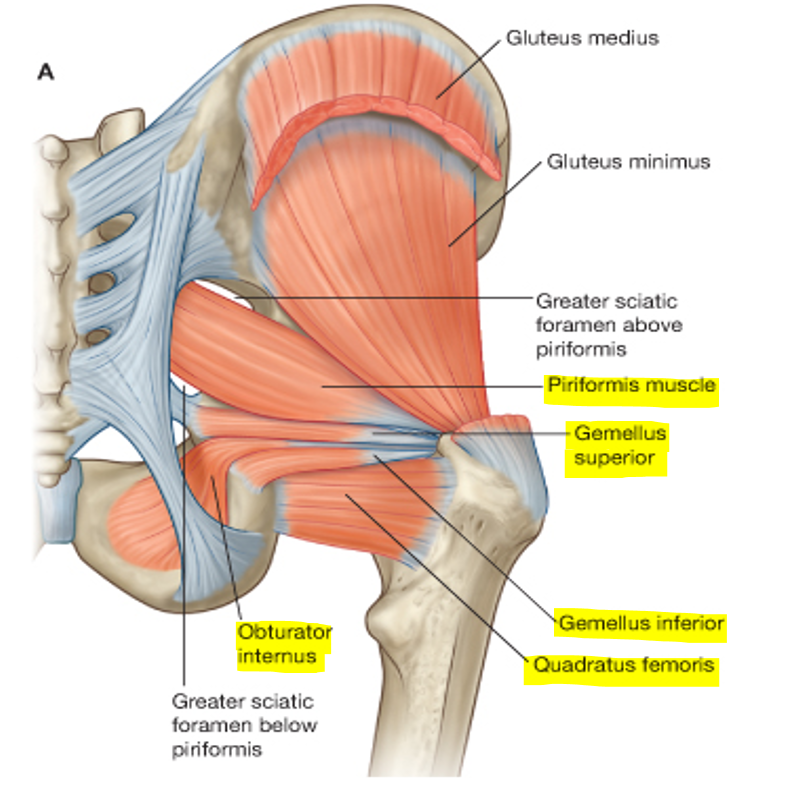 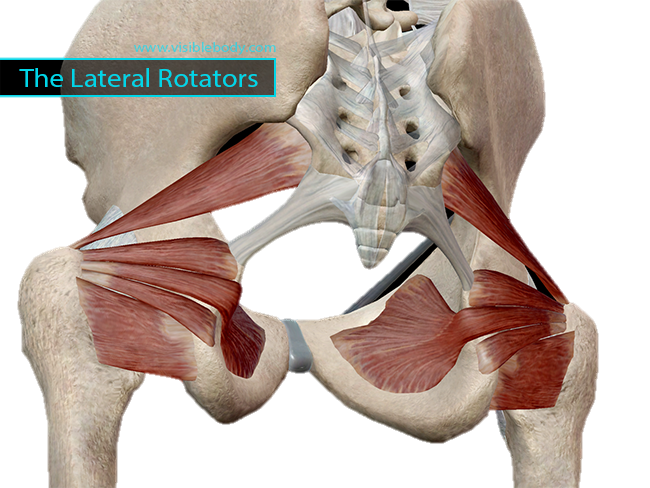 Nerves
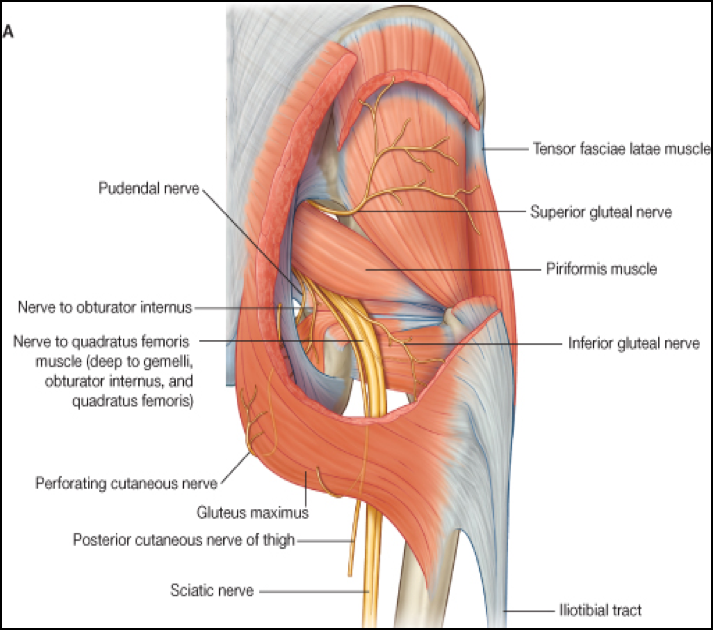 Posterior Compartment Of The Thigh
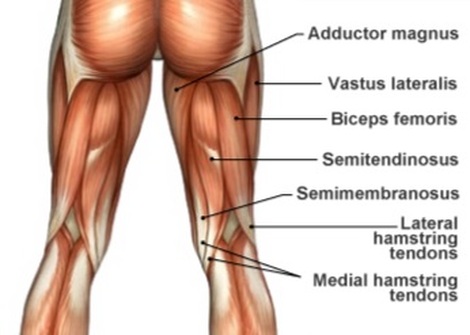 Posterior Compartment Of The Thigh: Muscles
2. Semitendinosus
1. Biceps femoris
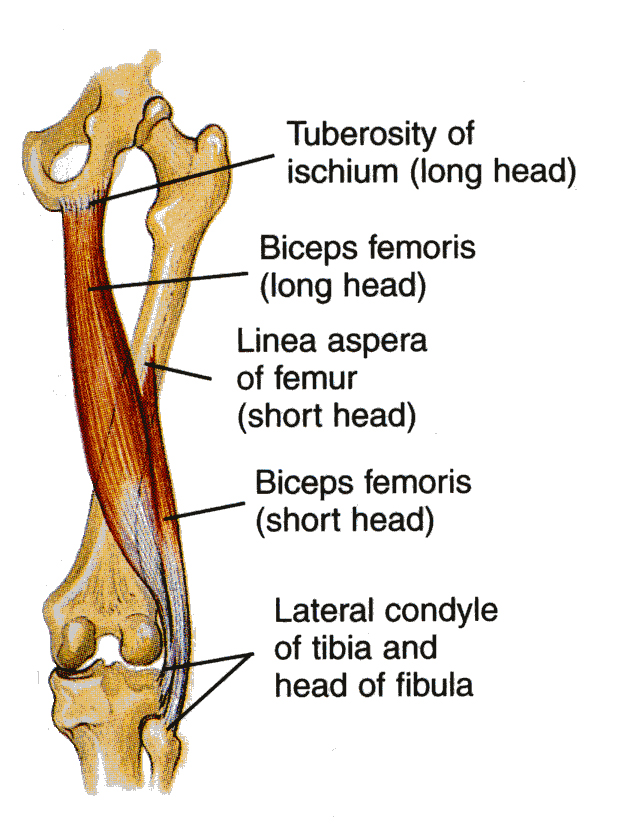 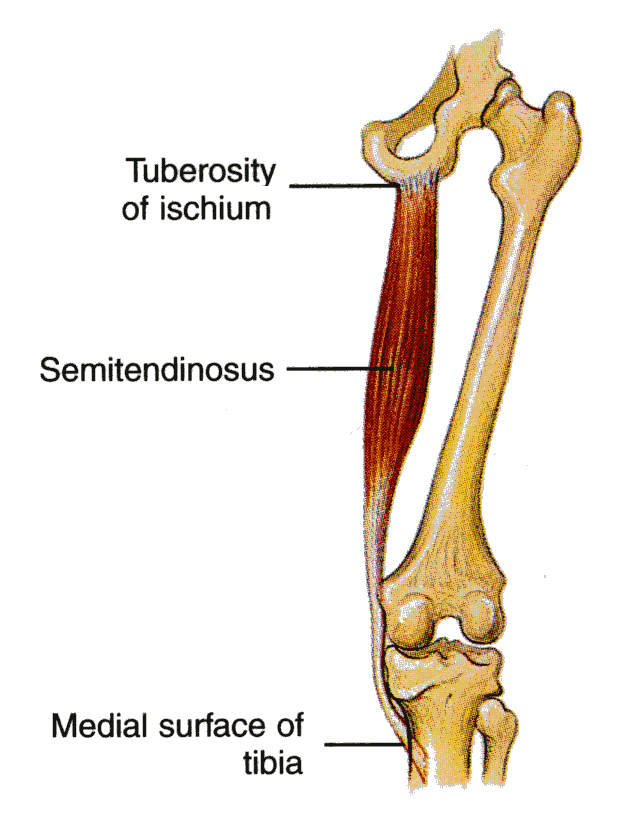 Remember:
*SGS (semitendinosus / gracialis / sartorius):
Three muscles that have the same insertions.

Extra information:
Their tendons join and form Pes anserinus
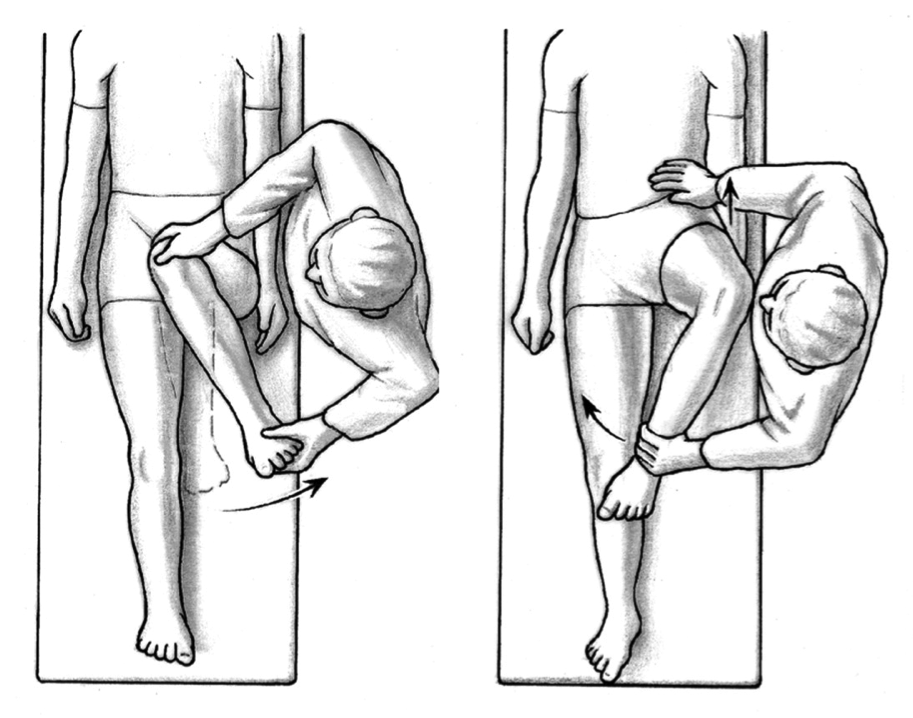 Lateral
Medial
Posterior Compartment Of The Thigh: Muscles
4. Adductor Magnus (Hamsting part)
3. Semimembranosus
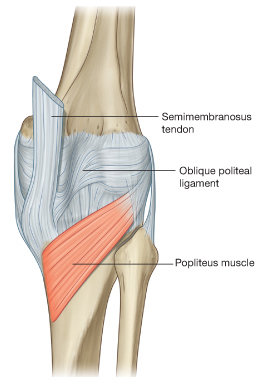 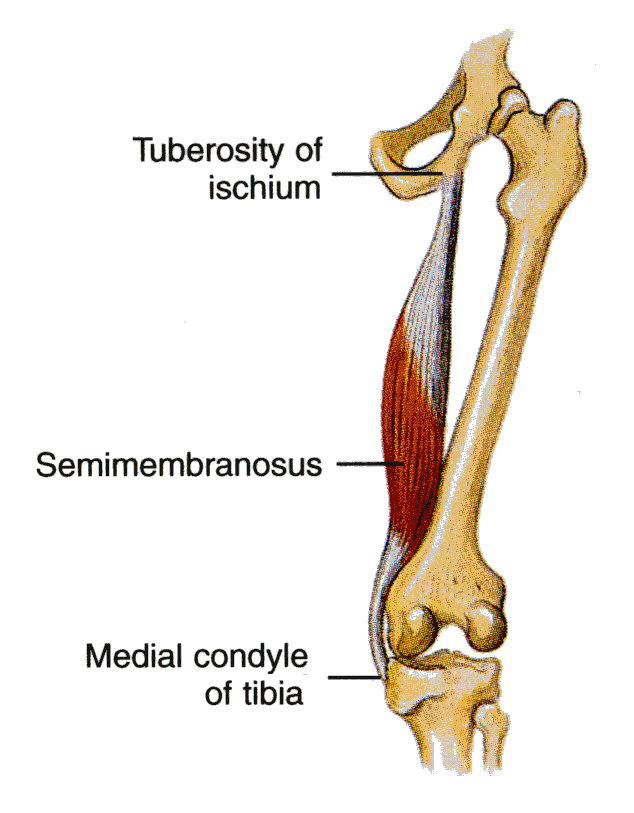 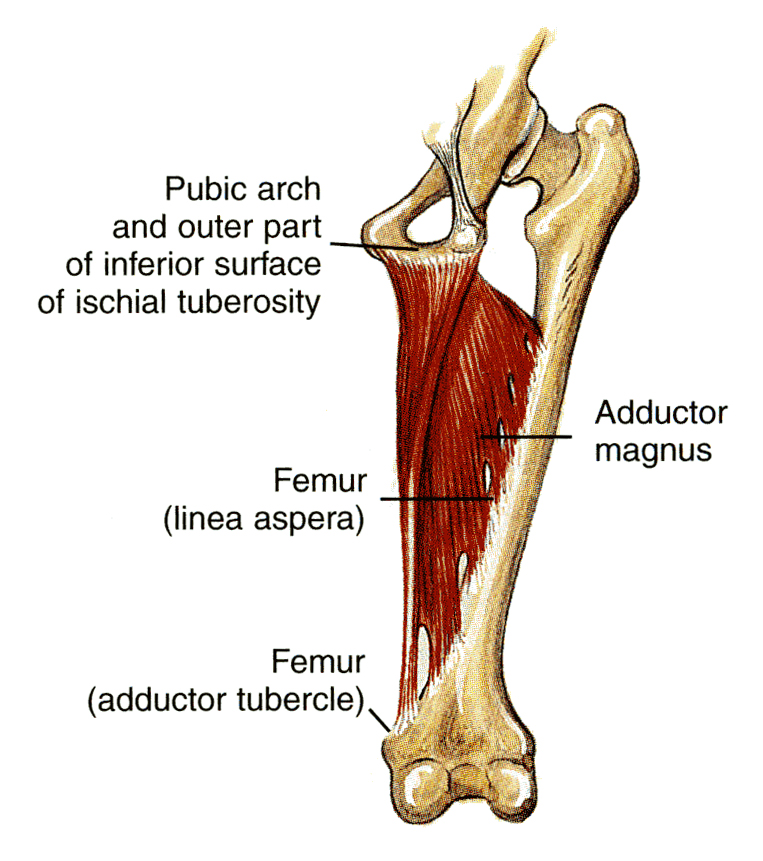 Note:
The adductor magnus has 2 parts: adductor part and hamstring part. The 2 parts have different origin, insertion, action and nerve supply. They are also in different compartments of the thigh
Posterior Compartment Of The Thigh: Blood Supply
The four perforating branches of the profunda femoris artery (deep artery of thigh) provide a rich blood supply to this compartment.

The profunda femoris vein drains the greater part of the blood from the compartment.
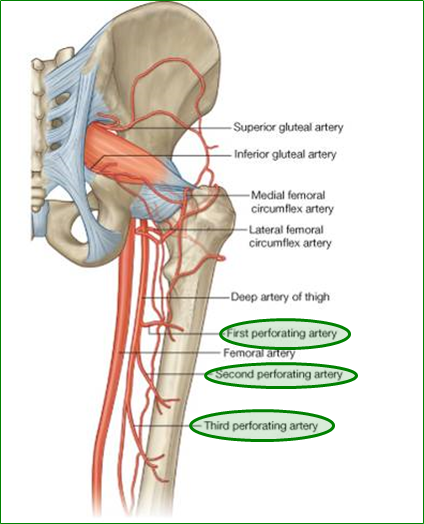 Posterior Compartment Of The Thigh: Nerve Supply
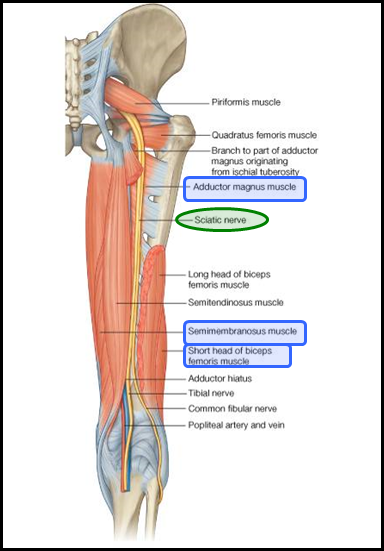 Sciatic Nerve
The sciatic nerve, a branch of the sacral plexus (L4 and 5; S1, 2, and 3), leaves the gluteal region as it descends in the midline of the thigh.
 It is overlapped posteriorly by the adjacent margins of the biceps femoris and semimembranosus muscles.
It lies on the posterior aspect of the adductor magnus.
In the lower third of the thigh it ends by dividing into the tibial and common peroneal nerves.
Common fibular nerve =common peroneal nerve
Summary of Posterior Compartment
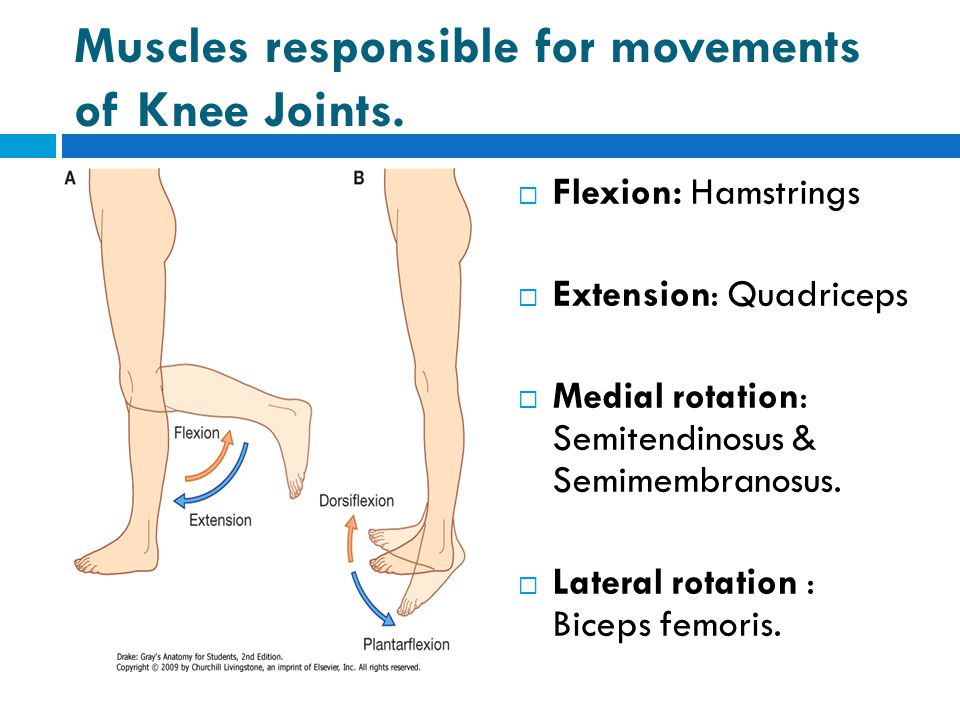 Summary of Posterior Compartment
Actions
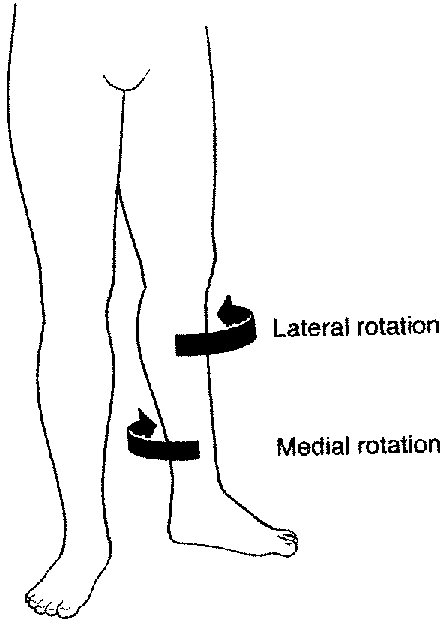 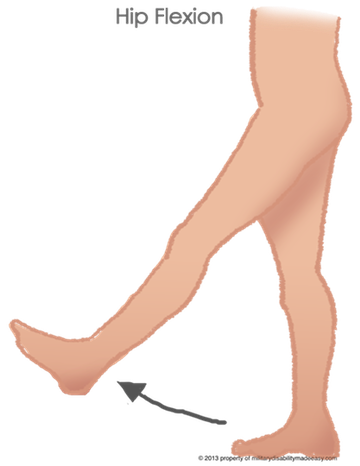 Extension
Flexion
Questions
5. The sciatic nerve most commonly divides into tibial & common peroneal nerves, in:
A. Gluteal region.
B. The middle of back of lower third thigh.
C. The lateral of back of  lower third thigh.
D. Below Piriformis. 

6. Name the branches of Posterior Cutaneous Nerve Of Thigh?

7. Insertion of ADDUCTOR MAGNUS (HAMSTRING PART):
 Adductor tubercle of the medial condyle of the tibia.
Abductor tubercle of the medial condyle of the femur.
Posterior surface  of the medial condyle of the tibia.
Adductor tubercle of the medial condyle of the femur.
1. What is the  structure that pass through greater and lesser foramen:
Nerve to obturator internus.
pudendal nerve.
internal pudendal vessels.
All of them 

2. What ligaments  form the greater and lesser foramen?

3. The main insertion of gluteus maximus  is
iliotibial tract.
anterior part of the gluteal surface of ilium.
lateral surface of the greater trochanter.
gluteal tuberosity.

4. Which one of the following is NOT one of the Hamstring muscles?
A. Biceps femoris.
B. Semitendinosus.
C. Triceps femoris.
D. Semimembranosus.
Answers:
D
Sacrotuberous & sacrospinous 
A
C
B 
It has cutaneous branches to 1. gluteal region, 2. back of scrotum in males (labium majus in females) 3. back of thigh &  4. upper part of back of leg.
7. D
Questions
10. How many branches does the sciatic nerve have in the gluteal regoin?
0
1
2
3

11. Which of the following forms the obliques popliteal ligament?
Biceps glutei
Semitendinosus
Semimembrinosus
Adductor magnus
8.Sciatic nerve lies in the :
posterior aspect of the adductor magnus.
anterior aspect of the adductor magnus.
posterior aspect of the semimembranosus .
posterior aspect of the biceps femoris.

9. A patient presented to the ER with tilting of the pelvis when lifting one of the legs while walking (see picture).
What muscles are affected?
What nerve(s) is supplying them?
The patient had a positive trandelenburg sign. What does this mean?
What is the name of this condidtion?
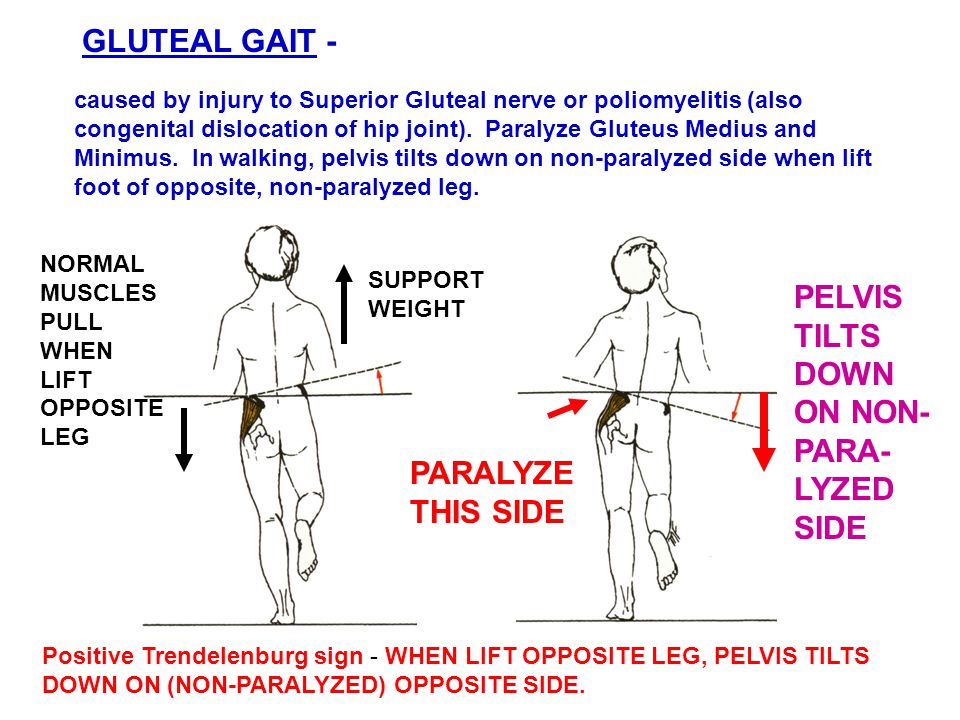 Answers:
8. A
9. a) Gluteus Medius and Gluteus Minimus.
b) Superior gluteal nerve.
c) When lifting (opposite) leg the pelvis tilts down on the non-paralyzed opposite side,
d) Gluteal gait.
10. A
11. C
Leaders:
Nawaf AlKhudairy 
Jawaher Abanumy
Ghada Almazrou
Members:
Dania Alkelabi
Deena AlNowiser
Jawaher Alkhayyal
Nourah Al Hogail
Razan AlQahtani
Safa Al-Osaimi
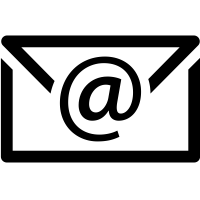 anatomyteam436@gmail.com
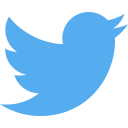 @anatomy436